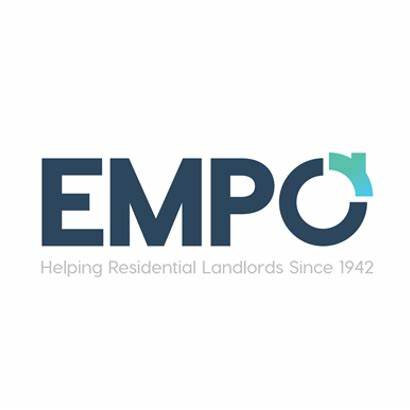 An overview of the proposed Renters Rights Bill

What do we know now?
Renters Rights BillHannah Cleaver– EMPOLinda Cobb – DASH Services
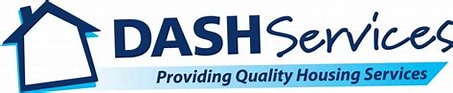 Introduction to the Renters’ Rights Bill
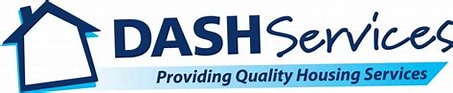 The biggest legislative change for Private Landlords since 1988
Adopts many of the proposed content of the abandoned Rental Reform Bill by the previous government last July
Strengthens Renters’ Rights in many areas
New government looking to get Bill onto statute books quickly    - likely by late spring/early summer next year
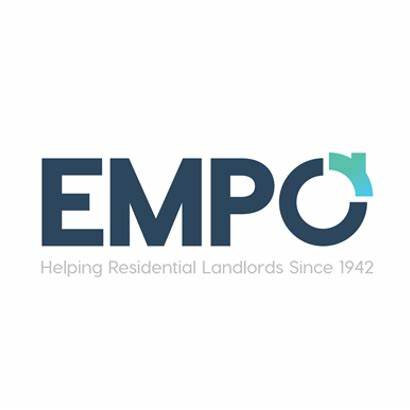 LC
Main key provisions in the Renter’s Rights Bill
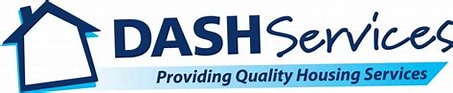 Abolish section 21 evictions
Conversion of AST agreements to Periodic Assured Tenancies
Changes to Section 8 Grounds for possession
New rent increase procedures
Ban on rent bidding
Awaab’s Law – addressing hazards
Rights for tenants to request a pet
Mandatory membership of an approved landlord dispute service
Private rented sector database (aka rented property portal)
Introduction of revised Decent Homes Standard 
No bans on children or benefit claimants
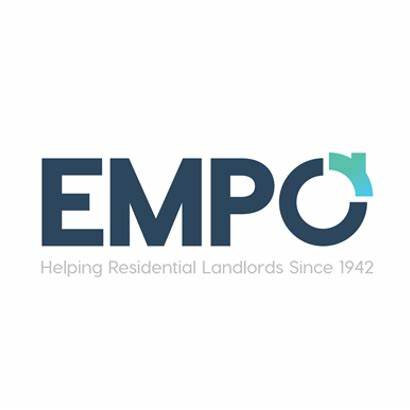 LC
Abolish Section 21 Evictions
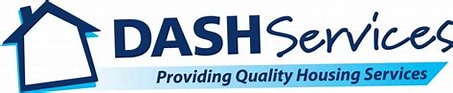 Aims
To move to a simpler tenancy structure & ensure possession grounds are fair to both parties
How
The new tenancy system will provide tenants with greater security and stability and empower them to challenge bad practice without fear of retaliatory eviction. 
Landlords will also benefit, with more straightforward regulation, and clearer and expanded possession grounds.
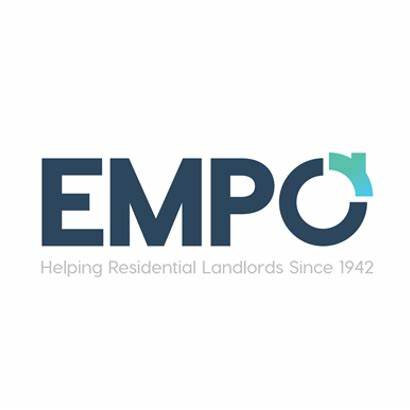 HC
Conversion of AST agreements to Periodic Assured Tenancies
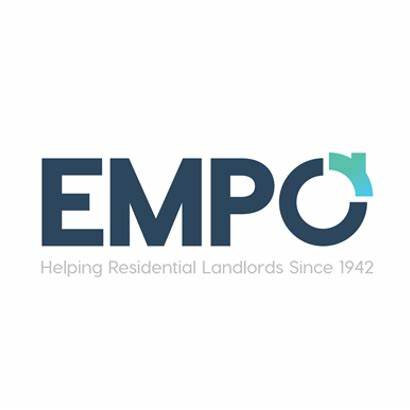 Aims
To move to a simpler tenancy structure where all assured tenancies are periodic.
How
﻿﻿End of any fixed term - no minimum term from first day of new tenancies. Tenants could give 2 months notice after move in.
﻿﻿Rolled out in 1 stage to include existing ASTs - New agreements for existing tenancies from commencement date
﻿﻿No concessions for student tenancies. Landlords may consider starting tenancies earlier? 
﻿﻿Tenants must give at least 2 months' notice to end tenancy. 
﻿﻿A rent period can be no more than 1 month - no rent payments further in advance can be taken
﻿﻿Implications for prospective tenants from abroad and those without a guarantor
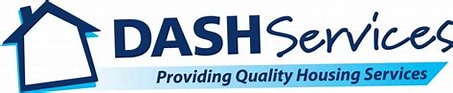 HC
Can I get my house back?Possession
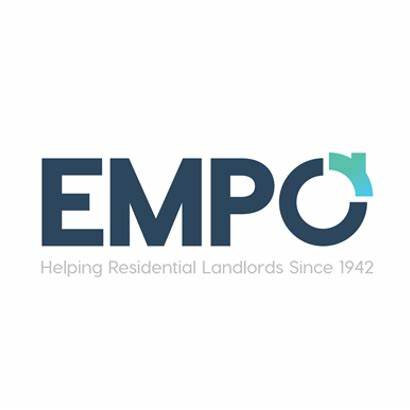 Aims
Expands grounds for possession, while ensuring tenants are protected from arbitrary eviction and given enough time to find a new home.
How
Give Landlords robust grounds for possession where there is good reason to take their property back.
Increase the mandatory threshold for eviction from 2 to 3 months’ arrears and increase the notice period from 2 weeks to 4.
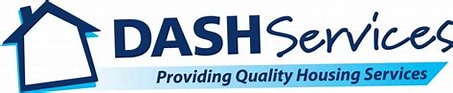 HC
Changes to Section 8 Mandatory Grounds for Possession
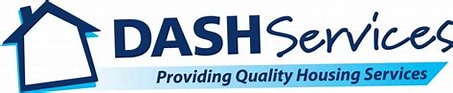 ﻿﻿﻿To obtain possession at court - must have protected any deposit or returned deposit unless using ASB Grounds 7a or 14 (no requirement though re: prescribed information)
﻿﻿Changes to some notice periods planned
New Mandatory Ground 1A
Landlord can give 4 months' notice to tenants if wish to sell the property but not in first 12 months of tenancy
Cannot re-let a property under this ground for 16 months from date of notice Similar principles for existing Ground 1 (Occupation by Landlord/Family)
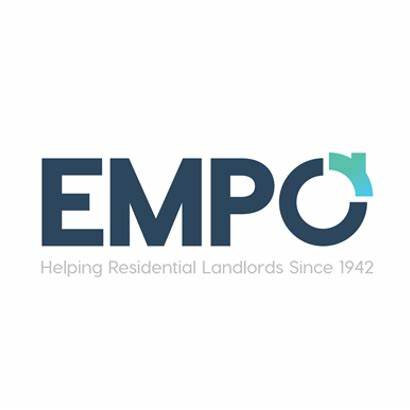 HC
Changes to Section 8 Mandatory Grounds for Possession (Continued)
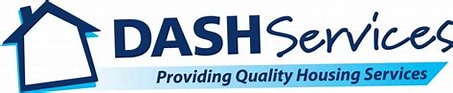 Mandatory New Ground 4a - Student HMO's:
HMO Landlords must serve 4 months' notice which can only expire from -1 June to 30 Sept each year.
All tenants must meet the student test (in full time education)
Landlords must intend to re-let the property to full-time students
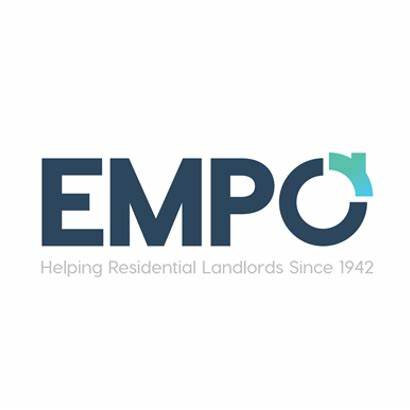 HC
Money, Money, Money
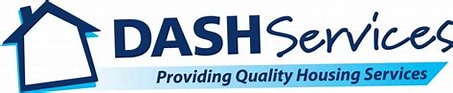 AIM
Government to empower tenants to challenge unreasonable rent increases. To prevent landlords using rent increases as a backdoor means of eviction.
HOW
By ensuring rents can be increased to reflect market rates.
By using 1 Process 
No introduction of rent controls restricts & No prevention landlords raising rents in line with market prices.
Rent increases will be made via the statutory ‘section 13’ process
Tenant can dispute the increase by applying to the First-tier Tribunal, if they think it is above market rate
Landlords for social rented tenants will retain the current mechanisms for increasing rent.
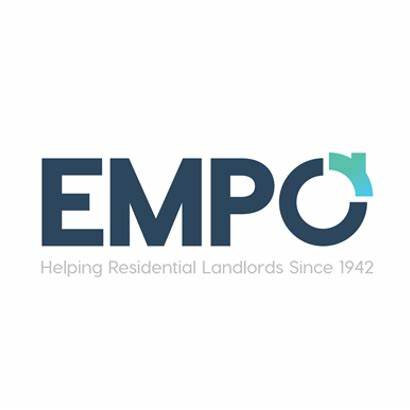 HC
Rental Bidding
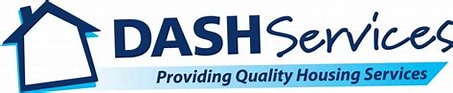 AIM
To end the unfair practice of pitting renters against each other in bidding wars. 
HOW
By outlawing rental bidding
Landlords and letting agents to publish an asking rent for their property. 
To prohibit them from asking for, encouraging, or accepting any bids above this price.
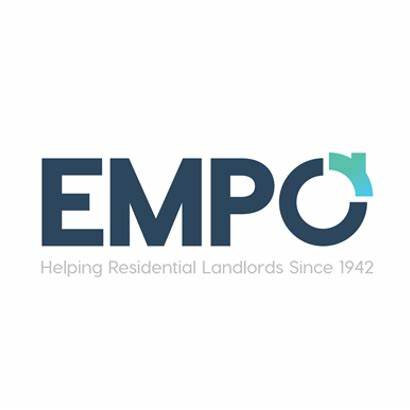 HC
Awaab’s Law
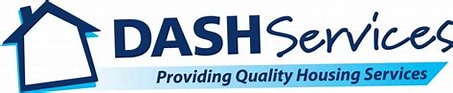 Named after a young boy who died from complications from mould exposure in his home. 
The law aims to protect tenants from the health risks associated with poor housing conditions. 
Awaab's Law currently ONLY applies to social landlords 
It requires Social landlords to:
investigate hazards within 14 days
start repairs within a further 7 days
make emergency repairs within 24 hours
RRB looks to extend this law into our part of the Private Rented Sector 
Failure to comply with Awaab’s Law could result in court orders and compensation payouts
No timetable set to implement this yet though.
However even though there AL isn’t enacted yet we obviously still have responsibilities under the Housing Act and the Homes (Fitness for Human Habitation) Act 2018.
Take Aways:
Make sure you are visiting your properties regularly (at least every 6 months) 
Make sure you have a good recording keeping system set up & use it 
Check your default response to issues – avoiding ‘blaming’ language
Make sure you have good contacts (sparkies/ plumbers etc.…) in place to deal with issues
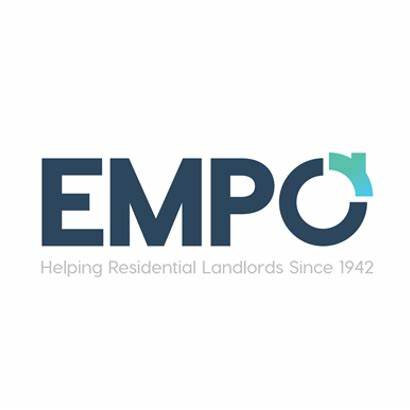 LC
Pets, Pets, Pets
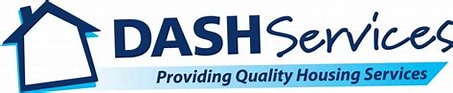 Tenants will (as in previous Rent Reform Bill) have the right to request to have a pet in the property which cannot be refused unless landlord has a good reason. 
Does not apply to applicants so can advertise “no pets”
Landlord must respond to above request within 28 days
Tenants have right of appeal to Redress provider/Ombudsman or FTT
Landlords can require tenants to have proof of pet insurance or reimburse landlord for a specific additional pet insurance policy
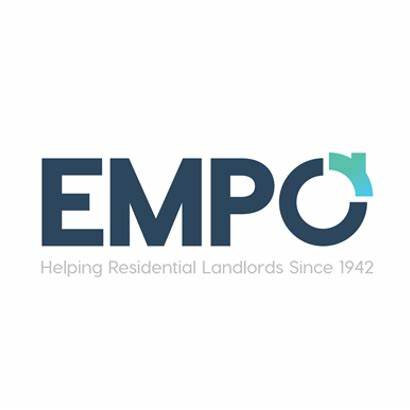 LC
And the Rest …
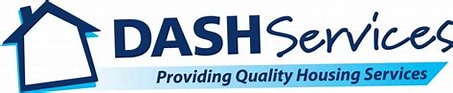 Landlord Redress Scheme – Mandatory for landlord to have membership prior to marketing a property to let (Even if using a letting agent)
PRS Database (Property Portal) – Landlords legally obligated to register themselves and rental property on database – fees payable but ‘nominal’
Bans on Children or Benefit Claimants – illegal to have blanket bans. Also extends prohibition to mortgage & insurance agreements
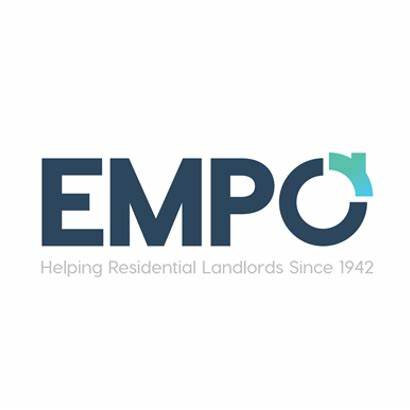 LC
And finally…
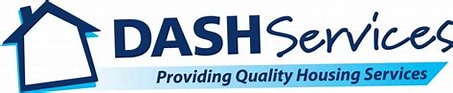 Decent Homes Standard – New replacement to be published in Secondary Legislation after Royal Assent of RR Bill. This is likely to be a list of ‘must haves’ but it is very early days. 
HHSRS Review – the tool in which we assessment risk in a property.  This has been around a long time now but has now gone through a mini review.  The new system is likely to be launched in 2025. 
Better guidance docs for landlords 
Indicative measures 
Increased information around fire 
Reduce the number of hazards/easier to navigate
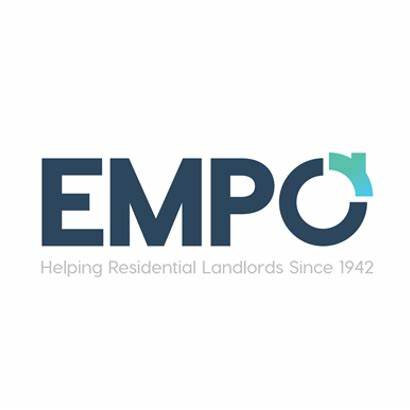 LC
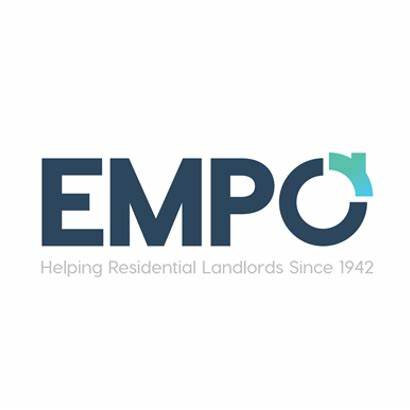 Contact us:Hannah CleaverEMPO area Manager0115 950 263907463 541804hannah@empo.co.ukLinda Cobb OBEDASH Services Manager01332 640324linda.cobb@derby.gov.uk
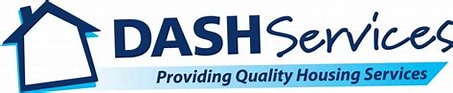